Ripensare gli strumenti dell’inclusione scolastica. L’approccio dei Disability Critical Race Theory (DisCrit)
Dr. Valentina Migliarini, Assistant Professor in Education Studies 
Department of Education & Social Justice
v.migliarini@bham.ac.uk
Obiettivi
Presentare strategie basate su DisCrit e centrate sulla persona per riformulare l’educazione inclusiva attraverso la lente dell’equità;
Fornire pratiche diverse che permattano di ripensare i PEI e i PDP in ottica non deficitaria, intersezionale e culturalmente rilevante;
Affrontare le difficoltà degli insegnanti ad includere student che vivono all’intersezione di molteplici forme di oppression (razza, disabilità, cittadinanza, ecc); 
Mostrare come modelli esistenti di inclusion favoriscano forme di esclusione.
Posso raccontare la storia di un bambino che ho ricevuto in classe l'anno scorso. Lui ha 11 anni. Avrebbe dovuto esserlo iscritto al primo anno di scuola media superiore, ma per via della sua lingua è stato inserito nell'anno 5 di scuola elementare. Ed era di un'isola africana, ma il problema è che non ha documenti ufficiali qualsiasi tipo. È nato in Italia, poi si è trasferito in quest'isola con la mamma dopo cinque anni, e poi lui fu abbandonato su quest'isola perché la madre si ammalò. Non sappiamo nulla di sua madre malattia, ma non poteva prendersi cura del bambino, quindi il bambino era completamente libero. Ha frequentato la scuola, ma a nessuno importava dei suoi risultati. Improvvisamente, fu rimandato in Italia, ma il padre non poteva prendersi cura di lui. Così, finalmente, è stato mandato a Roma, nella nostra scuola, perché sua nonna vive qui a Roma, ma non c'è niente di ufficiale. Non ha permesso di soggiorno. Ora è affidato a sua nonna, ma lei è vecchia. Lei ha 70 anni, ma non possiamo fare niente perché non abbiamo documenti ufficiali, nessun documento ufficiale. Non abbiamo il permesso di soggiorno, quindi lo abbiamo mandato per una valutazione conoscitiva, ma è stato rifiutato perché non ha documenti. Quindi, il problema è abbastanza grande. Ora lui frequenta la scuola secondaria, e noi lo siamo provando in un altro modo. Stiamo cercando di mandarlo in assistenza sociale e non in assistenza cognitiva, ma noi considerarlo socialmente a rischio perché la nonna non può prendersi cura di lui perché è troppo vecchia, e sono anche molto poveri. Il padre non vuole intervenire, quindi non abbiamo molte ufficialità effettive strumenti da utilizzare. Ma per ora, utilizziamo il supporto sociale e vediamo se attraverso quel supporto, anche la carità locale o le associazioni nazionali potrebbero occuparsene. Si spera che ciò possa condurre la nonna attraverso il burocrazia per ottenere documenti ufficiali e così possiamo fare qualcosa per lui. . . . Il problema che più La faccia degli studenti migranti è che le famiglie non vogliono integrarsi e devono affrontare il sociale e il denaro i problemi. 
(Rosa, insegnante di inglese)
Sfide d’inclusione per studenti con identità intersezionali

Diagnosi di disabilità utilizzata per ottenere un maggiore supporto sociale ed educativo per lo studente all'interno della scuola;
Complesso sistema burocratico del welfare italiano; 
Focus sulle disfunzioni percepite nella famiglia del ragazzo, rafforzate dal commento su come le famiglie di immigrati non siano disposte a integrarsi;
Costruzione del fenomeno della povertà, migrazione e apprendimento delle lingue come disabilità.
[Speaker Notes: Vicninanza degli studenti alla norma italiana bianca e lo stato di non disabilità come metriche per accertare la loro capacità o appartenenza a determinati contesti di apprendimento.]
PEI e PDP: Strumenti inclusivi nella scuola Italiana
Strumenti ‘progressisti’ per l’inclusione scolastica – ancora basati sul modello medico della disabilità; 
Retaggi di ableismo come criterio di funzionamento dello student- pratiche riabilitative e compensative individualizzate per student disabili o con identità intersezionali; 
Strumenti creati e implementati con scarsa partecipazione di student genitori, membri della comunità- decisioni prese dal consiglio degli insegnanti. 
Co-insegnamento come pratica inclusiva.
Le Lacune di PEI e PDP
Poche informazioni su come relazionarsi con famiglie, comunità e studenti; 

Assenza di informazioni dettagliate sulla valutazione del progresso degli studenti, soprattutto nelle fase di transizione.
Colmare le lacune attraverso DisCrit
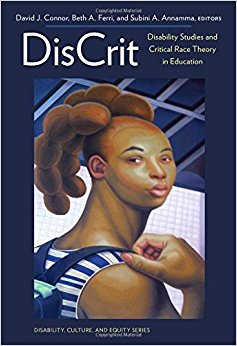 Sovrappresentazione; 
Divari di risultati & opportunità; 
Categorie razzializzate di BES; 
Esclusioni scolastiche
Oppressioni Interconnesse
Need to account for a more expansive array of social signifiers that result in exclusion and marginalisation (race, ethnicity, social class, gender, sexuality) and how each of these intersect with disability in producing inequity and exclusion in schools. 
(Ferri, 2015)
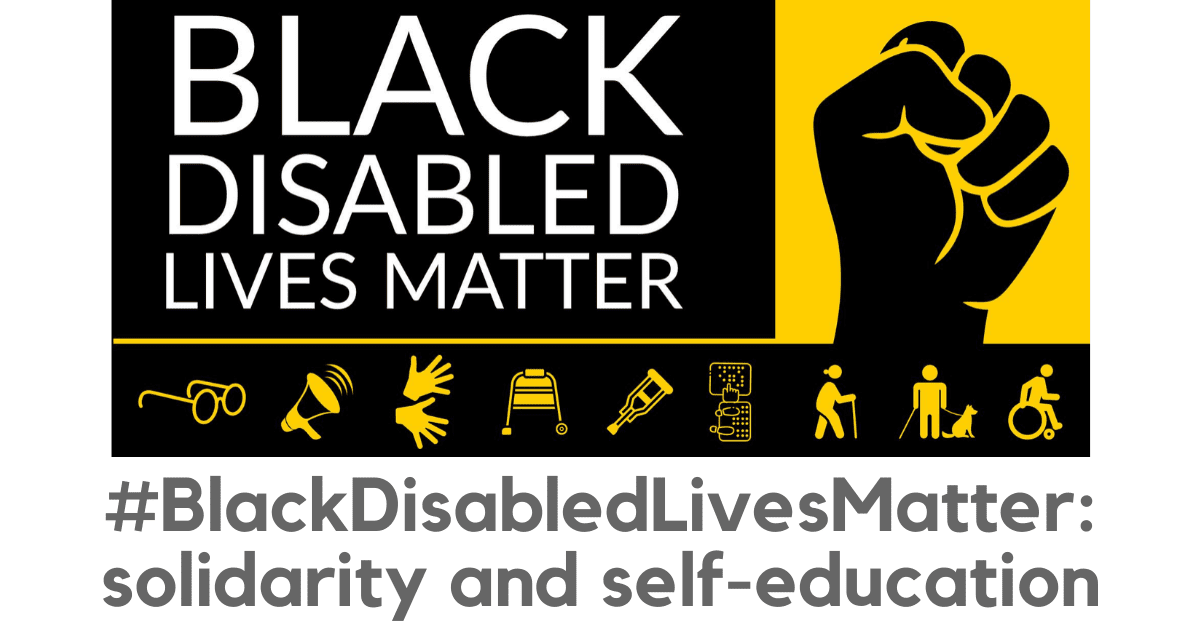 DISCRIT 
PRINCIPIO
#1
DisCrit si concentra sui modi in cui razzismo e abilismo circolano in modo interdipendente, spesso in modi dati per scontati, per sostenere le nozioni di normalità;
DISCRITPRINCIPIO#2
DisCrit problematizza nozioni d’intentità singolare
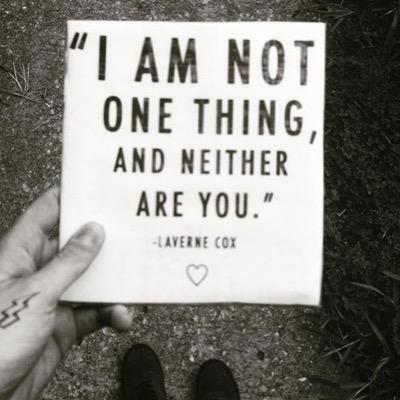 DISCRIT
PRINCIPIO
#3
Rinuncia a tutte le forme di esclusione
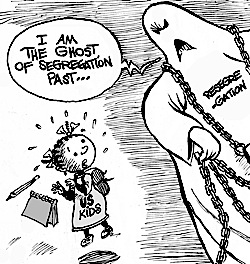 DISCRIT PRINCIPIO#4
Privilegia le voci marginalizzate
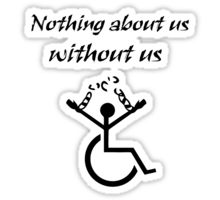 DISCRITPRINCIPIO #5
Si concentra sui contesti legali e storici di intersezione delle oppressioni
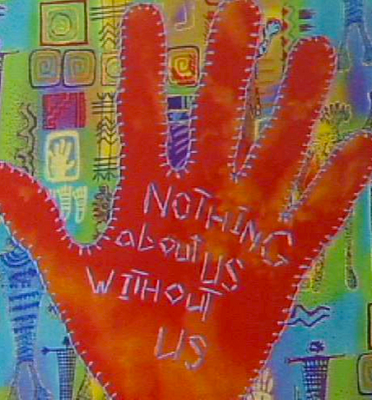 DISCRIT PRINCIPIO #6
Riconosce bianchezza e abilità come delle proprietà
DISCRIT PRINCIPIO #7
Intersezionalità come metodo di analisi
Upgrade di Sistema
Pensare e agire differentemente
Ripensare l’inclusion attraverso strategie centrate sulla persona e su DisCrit
Dovremmo cercare di impegnarci con le famiglie, specialmente quelle provenienti da un contesto migratorio, in un modo diverso. Dovremmo cercare di essere più inclusivi. Dovremmo stabilire con loro un rapporto diverso, che li aiuti a vedere la scuola non solo come un luogo in cui lasciare i propri figli, ma anche come un luogo in cui possono sviluppare relazioni significative. 
(Antonia, insegnante di italiano)
Riconoscere che gli studenti/famiglie marginalizzati/e NON sono uguali agli altri studenti e affrontano quotidianamente disuguaglianze e violenze simboliche e materiali; 
Gli insegnanti devono riconoscere apertamente queste disuguaglianze strutturali e lasciare spazio agli studenti e alle loro famiglie di usare la loro lingua e cultura per esprimere le loro emozioni rispetto alle oppressioni e devono lavorare insieme per cambiare il Sistema; 
Invece di penalizzarli, gli insegnanti devono riconoscere il multilinguismo, le differenze culturali e di valori come un DONO da custodire e coltivare nella classe.
Strategie per Relazioni Solidali Scuola-FamigliaDisCrit/Person Centered Planning
6 Presupposti 
(MAPS- McGill Action Planning System)
1) tutti gli studenti possono essere inseriti in una classe adeguata all'età e al grado; (2) gli insegnanti possono insegnare e devono insegnano a tutti gli studenti; (3) il supporto sociale e accademico sarà fornito in modo inclusivo; (4) l’educazione inclusiva è un diritto, non un privilegio da guadagnare; (5) tutti gli studenti possono avere successo e laurearsi; e (6) gli insegnanti predispongono alternative creative per l'apprendimento per gli studenti che imparano in modi non tradizionali (Forest et al., 1996)
Strategie per Relazioni Solidali Scuola-FamigliaPerson Centered Planning
Person Centered Planning- Il Processo MAPS
(1) la riunione è registrata graficamente (cioè, i punti principali registrati su carta); (2) la riunione si svolge in un ambiente accogliente (cioè, qualsiasi luogo che sia comodo e preferito per la persona, la sua famiglia e la sua rete di supporto); (3) sono presenti le principali parti interessate (cioè lo studente e chiunque si prenda cura di loro); (4) vengono affrontate le questioni principali (ad esempio, punti di forza e bisogni educativi) (5) viene sviluppato un piano concreto (cioè cosa faremo domani? La prossima settimana? Il prossimo mese? Tra sei mesi?); e (6) è prevista una riunione di follow-up per verificare lo stato di avanzamento del piano d'azione.
MAPS e Incontri con le Famiglie
Analisi dell’Ambiente Inclusivo
Condurre un ecological assessment
Condurre un ecological assessment
Gli insegnanti devono determinare le lacune nell'ambiente che pongono ostacoli al sostegno degli studenti.
Condurre un ecological assessment
Identificare tra 10 e 15 (o più se necessario) fasi dell'attività (ad esempio, come gli studenti senza disabilità si impegnerebbero nella lezione). 
Identificare i segnali naturali presenti nell'ambiente (ad esempio, gli studenti si mettono in fila quando sentono il campanello). 
Identificare le competenze necessarie per svolgere il compito. 
Valutare l'esecuzione del compito da parte dello studente disabile. 
Identificare l'analisi della discrepanza (ad esempio, perché lo studente ha completato o meno il compito; ad esempio, “Lo studente potrebbe non aver svolto il compito perché non capisce che il campanello significa allinearsi”). 
Suggerire un intervento (ad esempio, quali competenze devi insegnare o quali supporti devi fornire.
Conclusione
Applicando questi strumenti, gli insegnanti possono capire meglio le molteplici oppressioni spingono gli studenti a lasciare le scuole e portano i genitori a non fidarsi delle istituzioni educative. 
Gli insegnanti potrebbero richiedere un processo decisionale più efficace sulla progettazione IEP e PDP per le famiglie, in particolare quelle provenienti da emarginati motivi. In tal modo, gli insegnanti hanno la possibilità di raccogliere, preservare e far crescere il futuro degli studenti più emarginati e di tutti gli studenti.
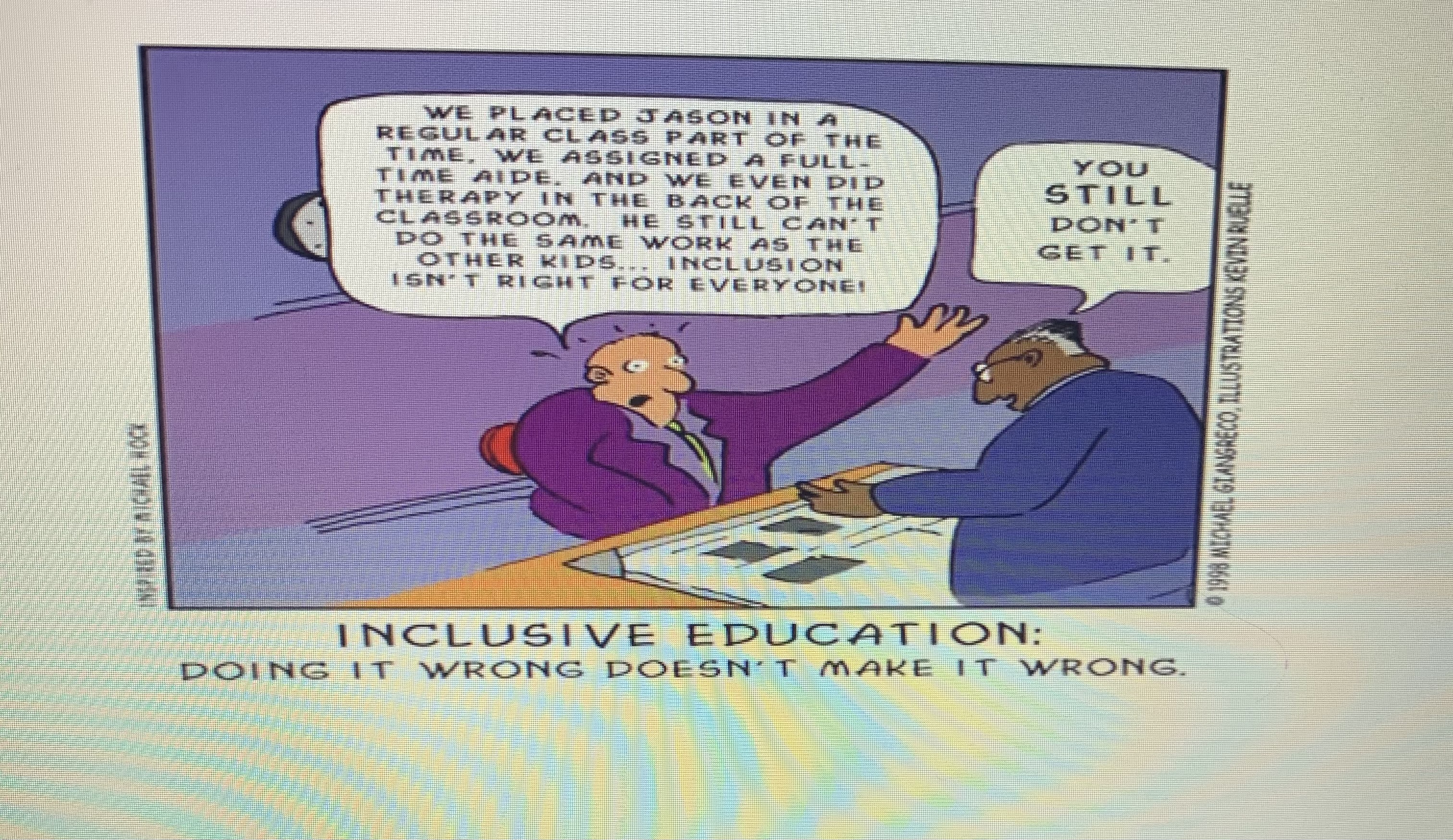 A DisCrit-Informed Person-Centered Approach to Inclusive Education in Italy Valentina Migliarini, Brent C. Elder & Simona D’Alessio https://doi.org/10.1080/10665684.2021.2047415
Bibliografia
Forest, M., Pearpoint, J. et al. (1996) ‘MAPS’: Educators, parents, young people and their friends planning together. Educational Psychology in Practice, 11(4), 35–40. 
Vandercook, T., York, J. et al. (1989). The McGill Action Planning System (MAPS): A Strategy for Building the Vision. Journal of the Association for Persons with Severe Handicaps, 14(3), 205-215. Available at: https://journals.sagepub.com/doi/10.1177/154079698901400306.
Domande